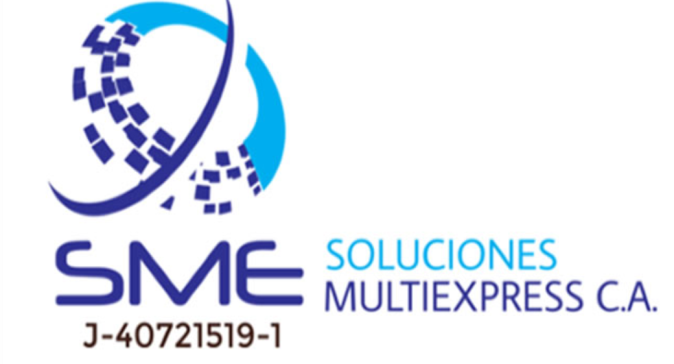 Logo
Soluciones Multiexpress c.a“Brindando Soluciones para el mundo empresarial”
Soluciones Multiexpress c.a
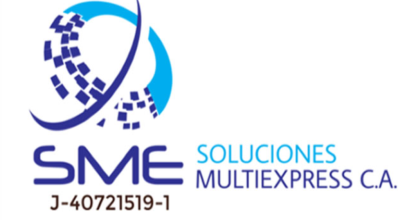 Quienes Somos?
Un grupo de empresas cuyo fin es brindar propuestas y soluciones, cubriendo todas las necesidades de nuestros clientes.
Una empresa encargada de distribuir diferentes marcas lideres en el mercado actual.
Nos caracterizamos por contar con productos  y servicios diferenciados y adaptados a las necesidades de nuestros clientes.
Misión
Visión
Convertirnos en la mejor opción para nuestros clientes.
Crecer como empresa llegando a tener el liderazgo en la rama y contar con la confianza de todos los que requieran de nuestros servicios.
Agregar  valor a nuestros clientes a través de nuestras soluciones.
Ofrecer en el mercado soluciones integrales, donde brindaremos múltiples alternativas en diversas áreas de trabajo.
Proveer a las empresas públicas y privadas productos y servicios de calidad.
Profit 
Target  7,3%
Confiabilidad
Principios
Brindar el mejor servicio a nuestros clientes tanto en la etapa de pre-venta como en la post-venta.
Políticas de precios muy competitivos. Nuestra propuesta es generar valor bajo un enfoque ganar-ganar con nuestros clientes.
Redes y 
seguridad
Eventos Empresariales
PORTAFOLIO
Consultoría de Recursos Humanos
Reclutamiento y selección de personal. 
Valoración  y descripción de cargos.
Diagnóstico y evaluación de clima organizacional.
Proceso de capacitación.
Desarrollo de sistema de evaluación de desempeño.
Desarrollo de escalas salariales.
Desarrollo de políticas de compensación y beneficios.
Plan de carrera y sucesión.
Capacitaciones gerenciales. 
Programas de gestión humana.
Indicadores de gestión por procesos.
Estudio de mercado.
Definición de Estructuras.
Cableado estructurado.
CCTV (Circuito Cerrado de Televisión).
Sistema de control de acceso.
Asesoría tecnológica.
Ingeniería conceptual, básica, detalle.
Instalación de sistemas de seguridad a empresas, comercios, edificios, centros comerciales y hogares. 
Suministro de equipos de seguridad.
Eventos corporativos
Fiestas generales (navidad, día del trabajador, día del niño, etc.).
Regalos corporativos. 
Fiestas y eventos particulares.
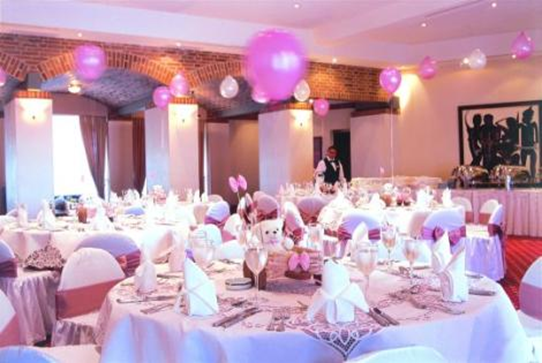 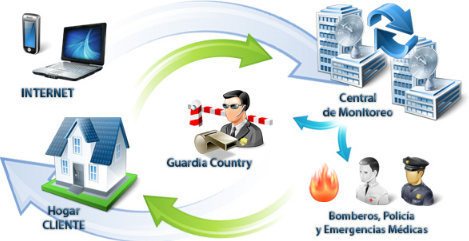 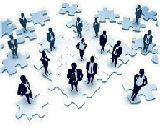 Soluciones Multiexpress c.aModelo de Negocio
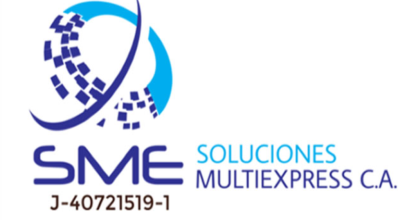 Grupo
Recursos 
Humanos
Redes y 
seguridad
Contratante
Contratante
Ventas
Soluciones
Multiexpress
Clientes
Clientes
Servicios 
generales
Servicios
Eventos 
Corporativos
Consumibles
Productos
Productos y 
repuestos
Soluciones Multiexpress C.A
Posibilidad de presentar la totalidad de nuestro portafolio para brindar soluciones integrales. 
 Analizamos conjuntamente con nuestros clientes todas sus necesidades  y presentamos las mejores soluciones.
Servicio personalizado a cada cliente, tanto en la etapa de pre-venta como en la etapa de post- venta.
Hacemos el enlace con nuestras empresas filiares sin costo alguno para el cliente.
PORTAFOLIO
Consultoría de Recursos Humanos
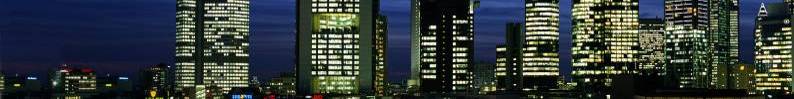 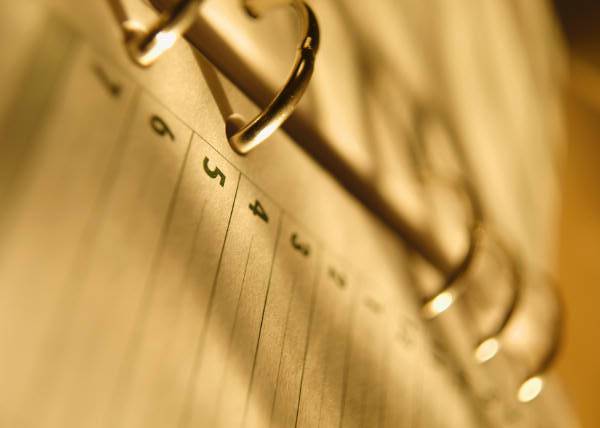 Corporación AC Consulting
Valor agregado
Tenemos amplia experiencia en la industria bancaria, aseguradora, viajes y turismo, ingeniería, publicidad y mercadeo, educación, química y retail, lo que nos permite adaptar nuestros productos a cada modelo de negocio.
Somos una compañía dinámica e innovadora, especializada en la asesoría, consultoría, desarrollo, implementación y puesta en marcha de proyectos  relacionados con el corazón de las compañías, es decir, su “Capital Humano”. Atendemos a industrias de los sectores públicos, privados y sin fines de lucro. Disponemos de un equipo multidisciplinario, capaz de detectar y entender los requerimientos de nuestros clientes, con el fin de brindar soluciones integrales que permitan optimizar las estructuras organizacionales. Creemos en establecer relaciones a largo plazo con nuestro clientes, apoyándolos en el logro de sus objetivos, aplicando ideas innovadoras y mejores practicas del mercado.
Soluciones Multiexpress c.aPortafolio
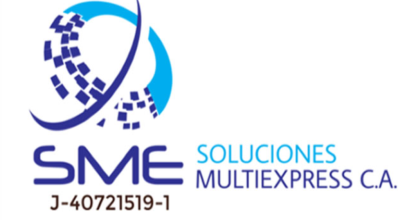 Distribución de productos
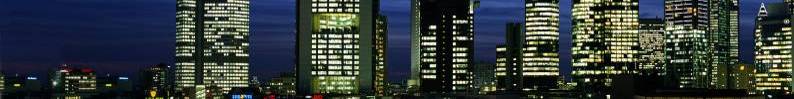 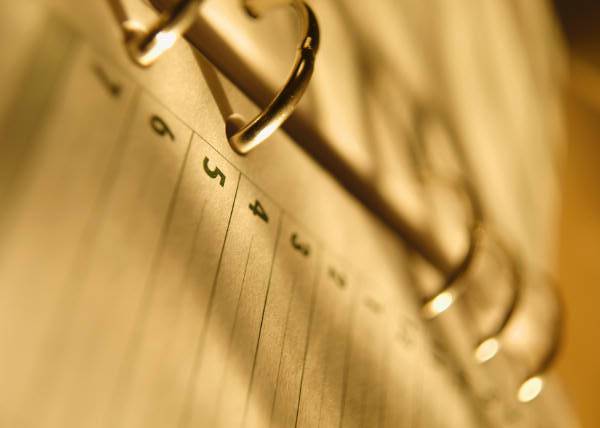 Soluciones Multiexpress C.A
Nuestro alcance
Somos una empresa cuyo propósito es proveer todo tipo de material de oficina, consumibles en general, equipos de computación, productos de limpieza, etc., lo que nos permite adaptar nuestro portafolio a las necesidades de nuestros clientes.
Nos caracterizamos por brindar soluciones integrales, con el fin de ser la opción mas segura, rápida, responsable y de mayor calidad que agregue valor a nuestros clientes. 


 
 

.
Tenemos un alcance a nivel nacional, orientados a atender  a empresas de cualquier rama, clínicas, hospitales, ferias de comidas y comercios.
Valor agregado
Contamos con un servicio de asistencia personalizado con alto conocimiento del mercado, con el fin de brindar el mejor servicio y precios a nuestros clientes.
Portafolio
Redes y Seguridad
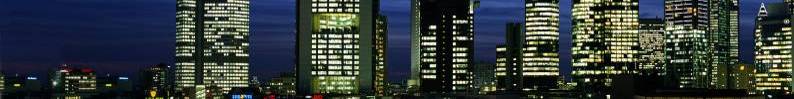 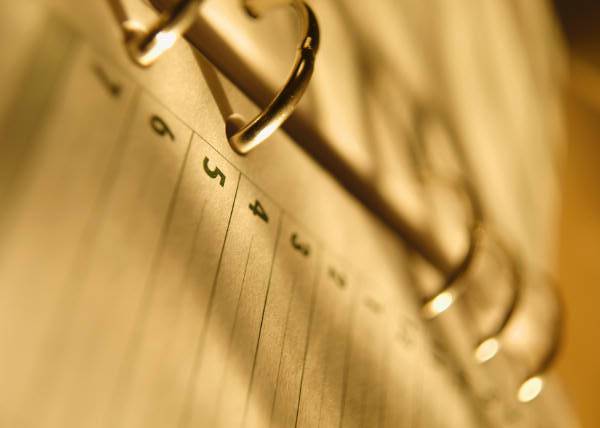 Corporación AC Consulting
Nuestro alcance
Prestamos servicios que van desde el desarrollo de Ingeniería conceptual, básica y de detalle, hasta la implementación, puesta en marcha y mantenimiento de:

Cableado Estructurado.
Networking.
CCTV (Circuito Cerrado de Televisión).
Sistema de Control de Acceso.

Todos nuestros proyectos se realizan cumpliendo las normas y estándares nacionales e internacionales, asegurando la continuidad operativa de las operaciones con soluciones robustas.
Tenemos un alcance a nivel nacional , orientados a atender  a empresas de cualquier rama, clínicas, hospitales, ferias de comidas , comercios, edificios y hogares.
Valor agregado
Contamos con amplia experiencia en el desarrollo de soluciones tipo llave en mano, y un equipo de trabajo especializado en constante capacitación.
PORTAFOLIO
Servicios Generales
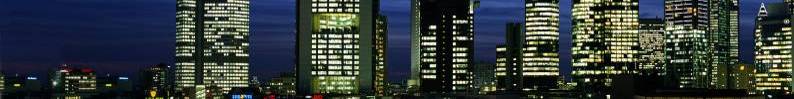 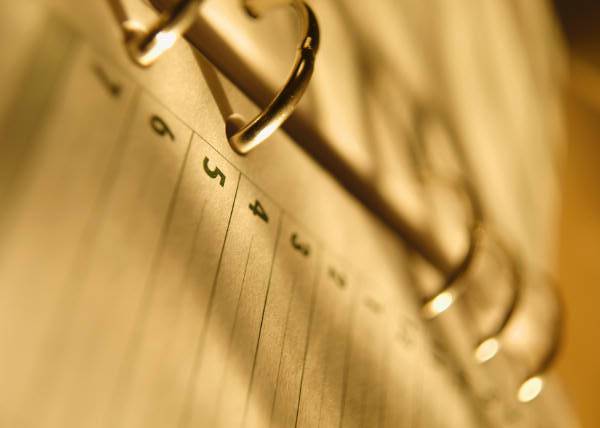 Tecniplaga
Casos de éxitos
Aluminios Reinolds de Venezuela. 
 Caracas paper compa. 
 Últimas noticias. 
 Sarivan. 
 Gramipa (procesadora de pollos) 
 ADP (Almacén de productos médicos)
Somos una compañía con 26 años de experiencia en el campo de servicios generales, manejo de desechos y control de plagas.
En todos nuestros proyectos utilizamos los métodos y técnicas certificados y aplicados con la más alta calidad y exigencia en estándares nacionales e internacionales, cumpliendo con estrictas normas de higiene y seguridad industrial.
Tenemos un alcance a nivel nacional, orientados a atender  a empresas de cualquier rama, clínicas, hospitales, ferias de comidas, comercios, edificios y hogares.
Valor agregado
Contamos con los mejores productos del mercado que garantizan la erradicación de la plaga; pero sobre todo garantizar la salud de nuestros clientes y la salud laboral de las organizaciones a la que le prestamos nuestros servicios.
.
PORTAFOLIO
Eventos Empresariales
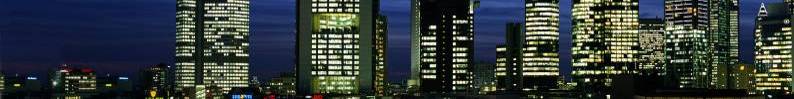 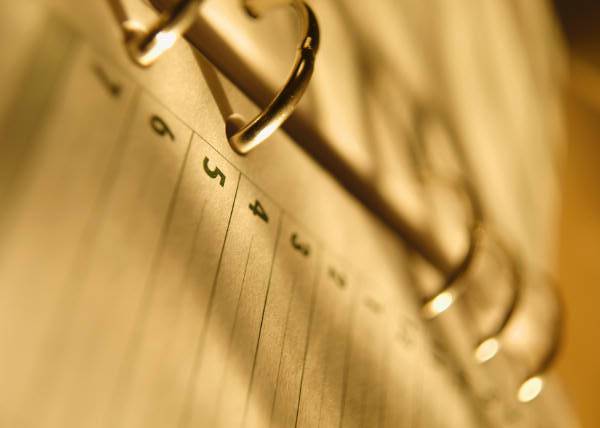 Casos de éxitos
Corporación Diversity
Somos una compañía joven e innovadora, especializada en el desarrollo de eventos corporativos, para industrias del sector público, privado y sin fines de lucro. Ofrecemos soluciones integrales, nos adaptamos a las necesidades de nuestros clientes.
Contamos con amplia experiencia en el desarrollo de eventos corporativos, asegurando la calidad de nuestros productos y servicios.
Celebración fin de año. Capuy – BoConcept – Abstracta Muebles.
Desarrollo de dinámicas de concientización a nivel nacional. Seguros Universitas. Marzo y Septiembre 2015.
Control de acceso para fiesta de fin de año. Seguros Universitas.
Personal de Protocolo e Impulso de Ventas para diversos eventos a nivel nacional. Seguros Universitas.
Adquisición y entrega de presentes por concepto de Día del Padre y Día de las Madres. Capuy – BoConcept – Abstracta Muebles.
Evento de celebración por logro de metas. Estar Seguros.
Cursos Gerenciales
Cursos Técnicos
Cursos Técnicos
QUIENES SOMOS
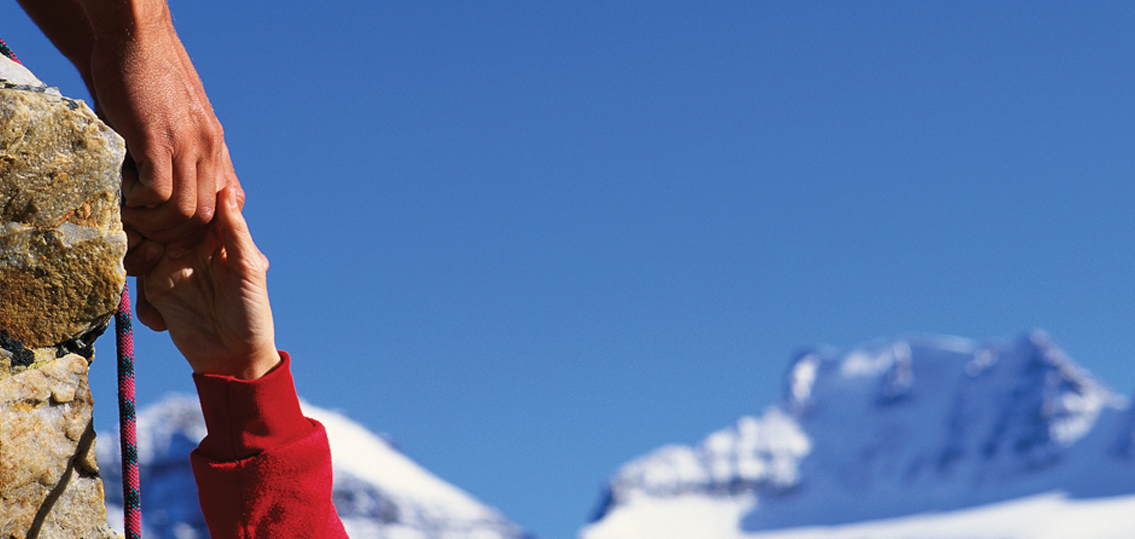 Somos una compañía joven, dinámica y innovadora, especializada en la asesoría, consultoría, desarrollo, implementación y puesta en marcha de proyectos  relacionados con el corazón de las compañías, es decir, su “Capital Humano”. Atendemos a industrias de los sectores públicos, privados y sin fines de lucro. Disponemos de un equipo multidisciplinario, capaz de detectar y entender los requerimientos de nuestros clientes, con el fin de brindar soluciones integrales que permitan optimizar las estructuras organizacionales. Creemos en establecer relaciones a largo plazo con nuestro clientes, apoyándolos en el logro de sus objetivos, aplicando ideas innovadoras y mejores practicas del mercado.
QUE NOS DIFERENCIA
Creatividad
Personal altamente capacitado
Amplia experiencia
Flexibilidad y Adaptabilidad
Pro-actividad
Diseño y desarrollo de proyectos según necesidades o requerimiento de la organización
Ejecución de proyectos “llave en mano” bajo metodología del PMI
Valor Agregado:
Tenemos amplia experiencia en la industria bancaria, aseguradora, viajes y turismo, ingeniería, publicidad y mercadeo, educación, química y retail, lo que nos permite adaptar nuestros productos a cada modelo de negocio.